Тема самообразования: «Изучение и  реализация модуля «Внеурочная деятельность. ОПК»
Учитель: Мушта Александра Геннадьевна
классный руководитель 1 класса (2021-2022 уч.г.)
МБОУ СОШ №12 им. И.Г.Остапенко с.Глафировка
Тема самообразования: «Изучение и  реализация модуля «Курсы внеурочной деятельности. Основы православной культуры »
	Цель: реализовать влияние внеурочной деятельности на духовное, эстетическое и патриотическое развитие личности обучающихся с 1-по 4  классы с помощью организации курсов внеурочной деятельности.
	Задачи: 
изучить вариативный модуль Программы воспитания «Курсы внеурочной деятельности »;
разработать мероприятия по организации занятий  и мероприятий по курсу  внеурочной деятельности ОПК;
создать условия для реализации задуманных мероприятий;
активно участвовать в реализации мероприятий, вовлекая обучающихся с 1 по 4  классы;
поддерживать и стимулировать детей в творческих начинаниях.
1. Сбор информации и изучение материала.
Я изучила Программу воспитания МБОУ СОШ №12 им.И.Г.Остапенко с.Глафировка. Акцентировала внимание на выбранном мною модуле. 
Ознакомилась с планом мероприятий на 2021-2022 учебный год.
Проанализировала таблицу «План – сетка воспитательной работы (начальное образование)».
2. Разработка мероприятий по теме «Организация предметно-эстетической среды».
Участие в краевом творческом конкурсе «Рождество Христово»
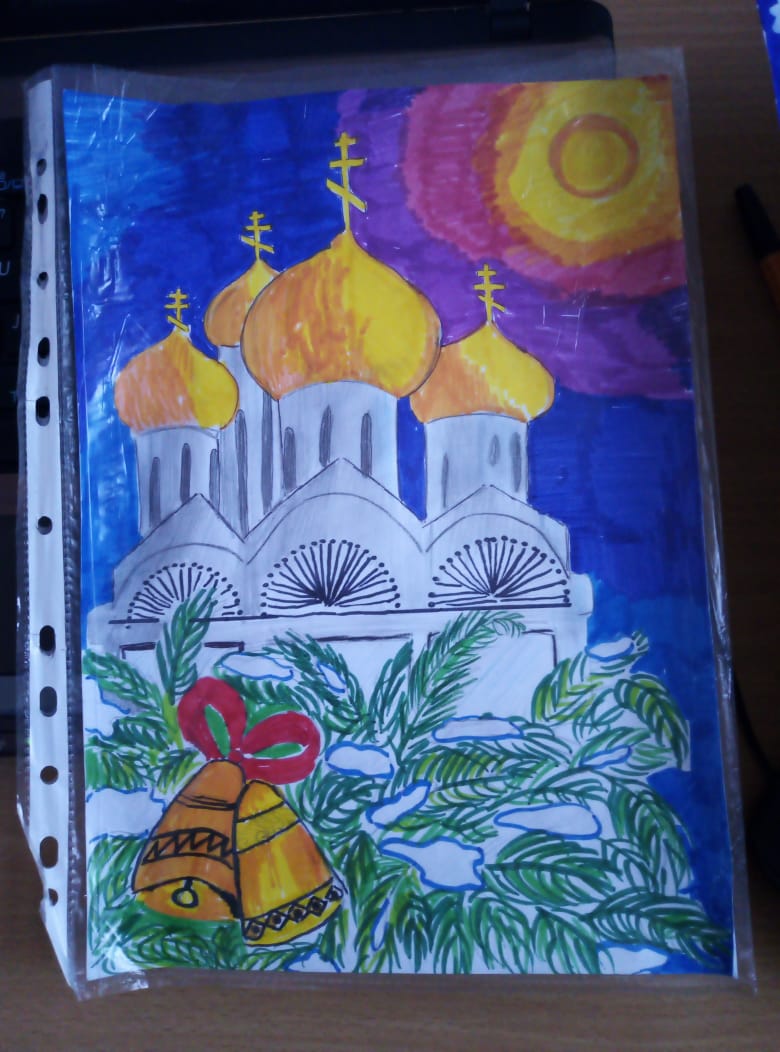 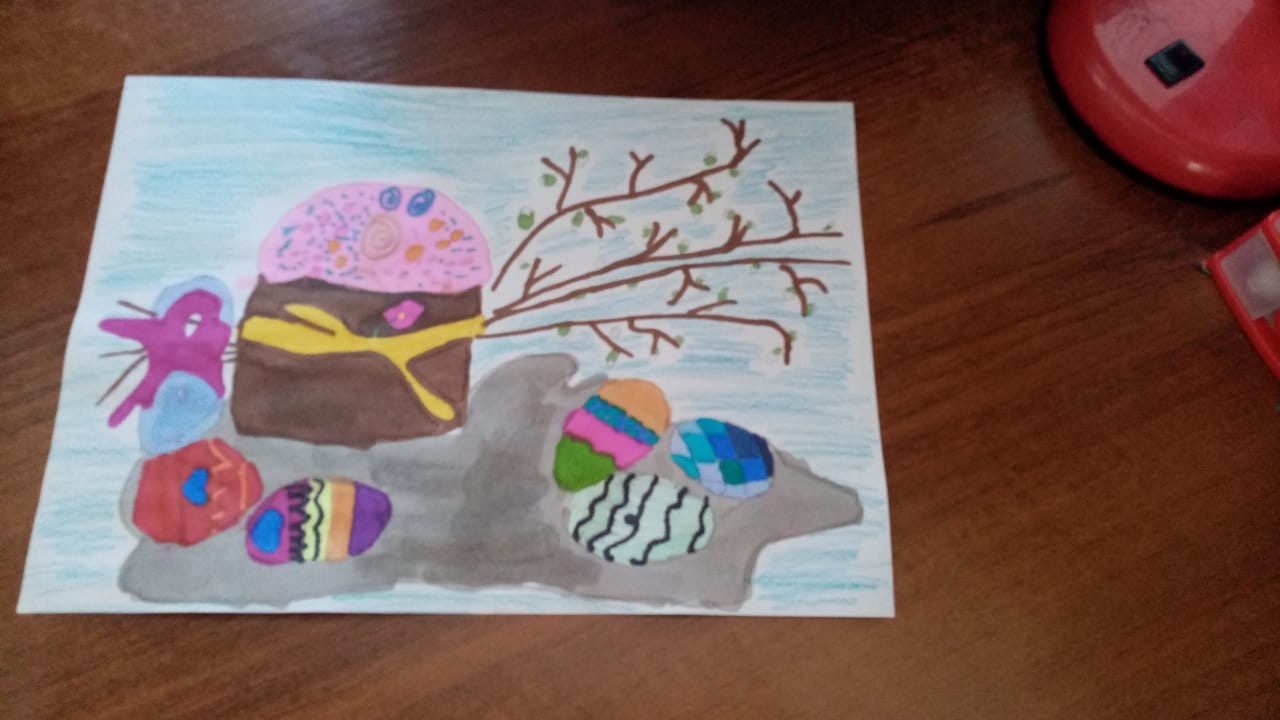 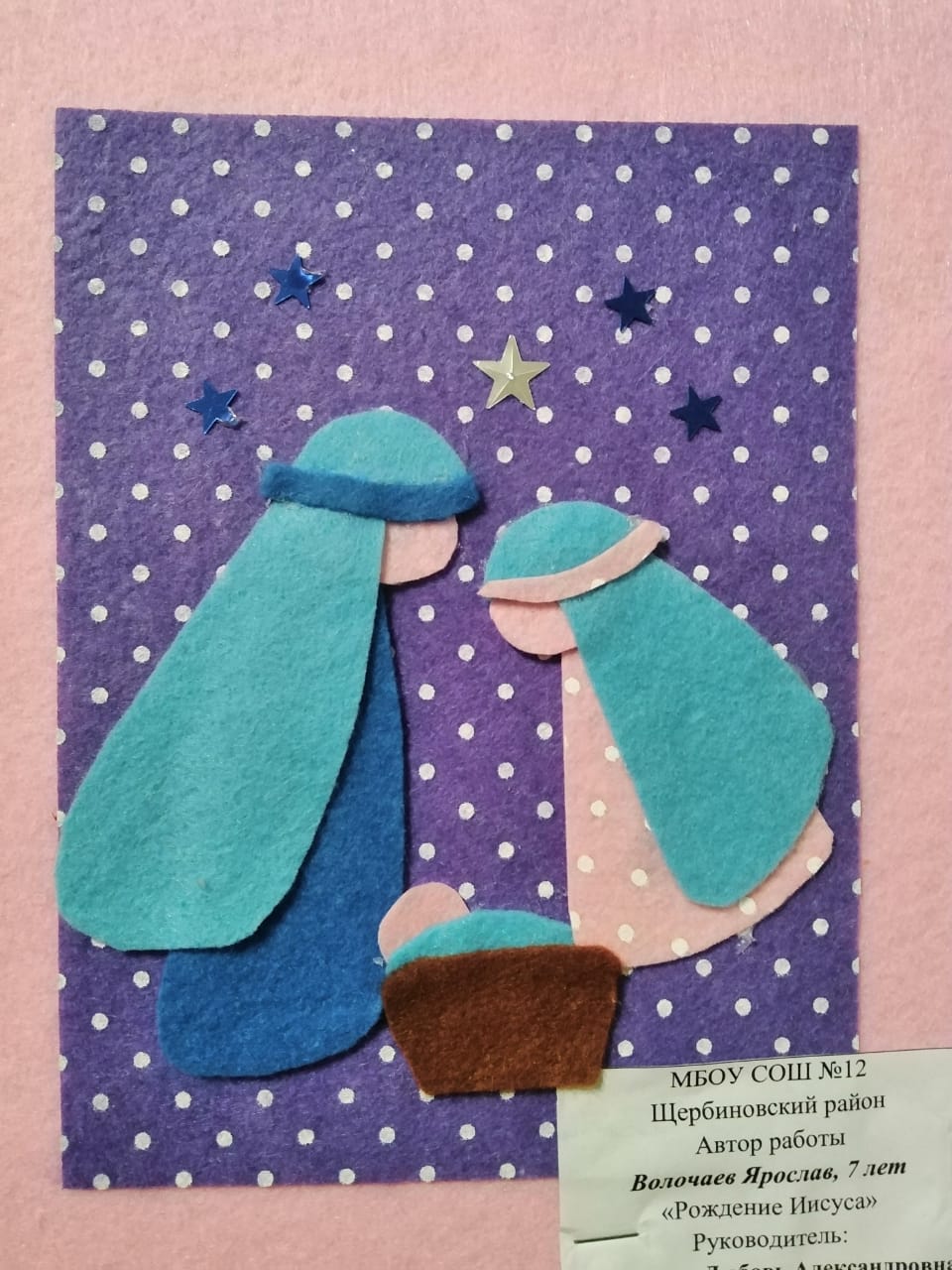 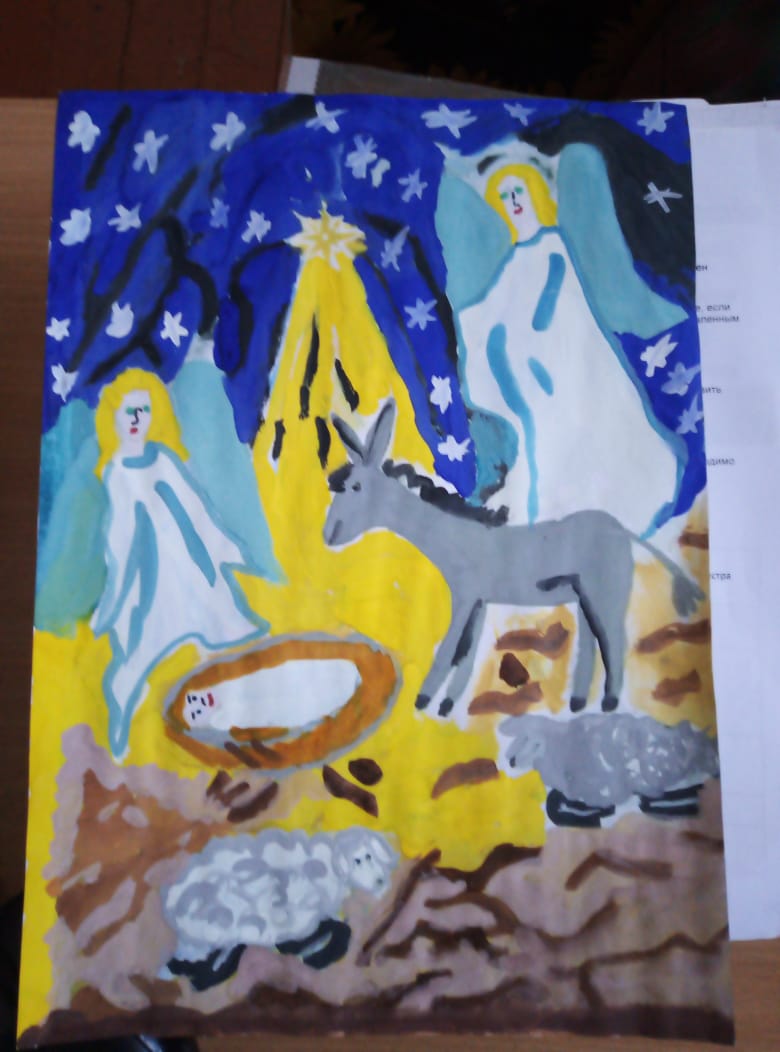 Внеурочное литературное мероприятие « Словами людей о Православной вере»
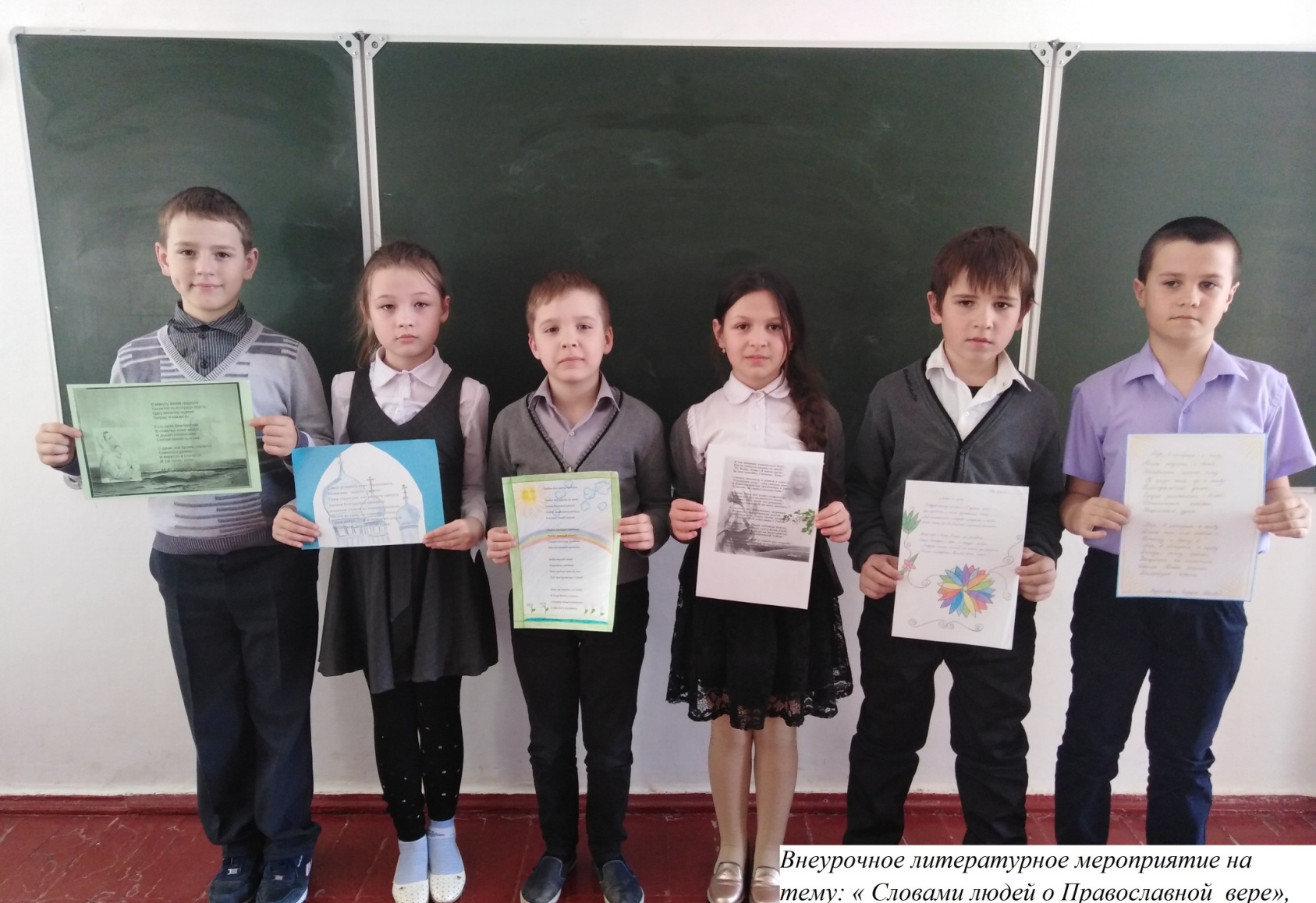 Выставка рисунков на тему «Моё имя на церковно-словянском языке»
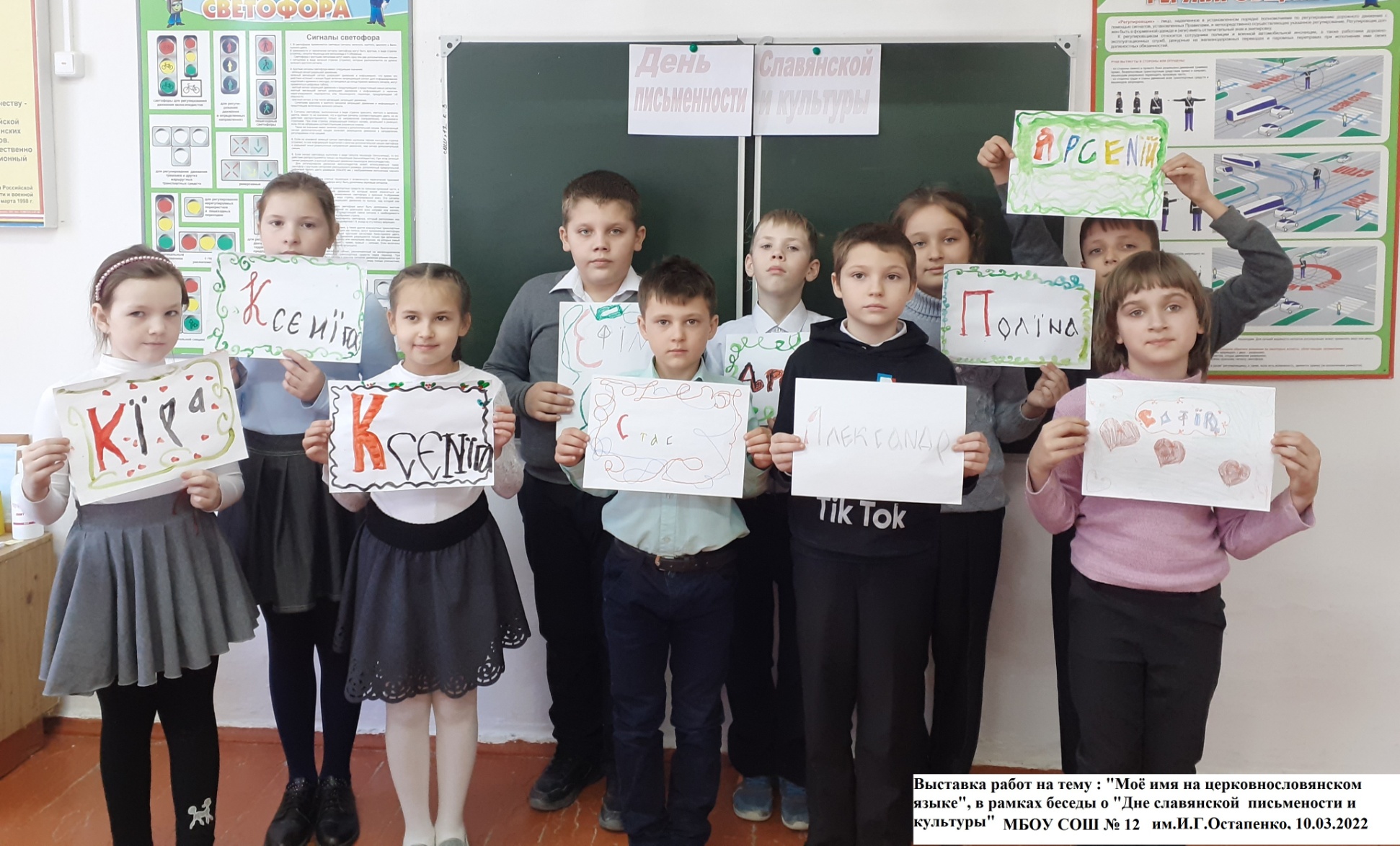 Выступление учащихся на тему «Житие Сергия Радонежского»
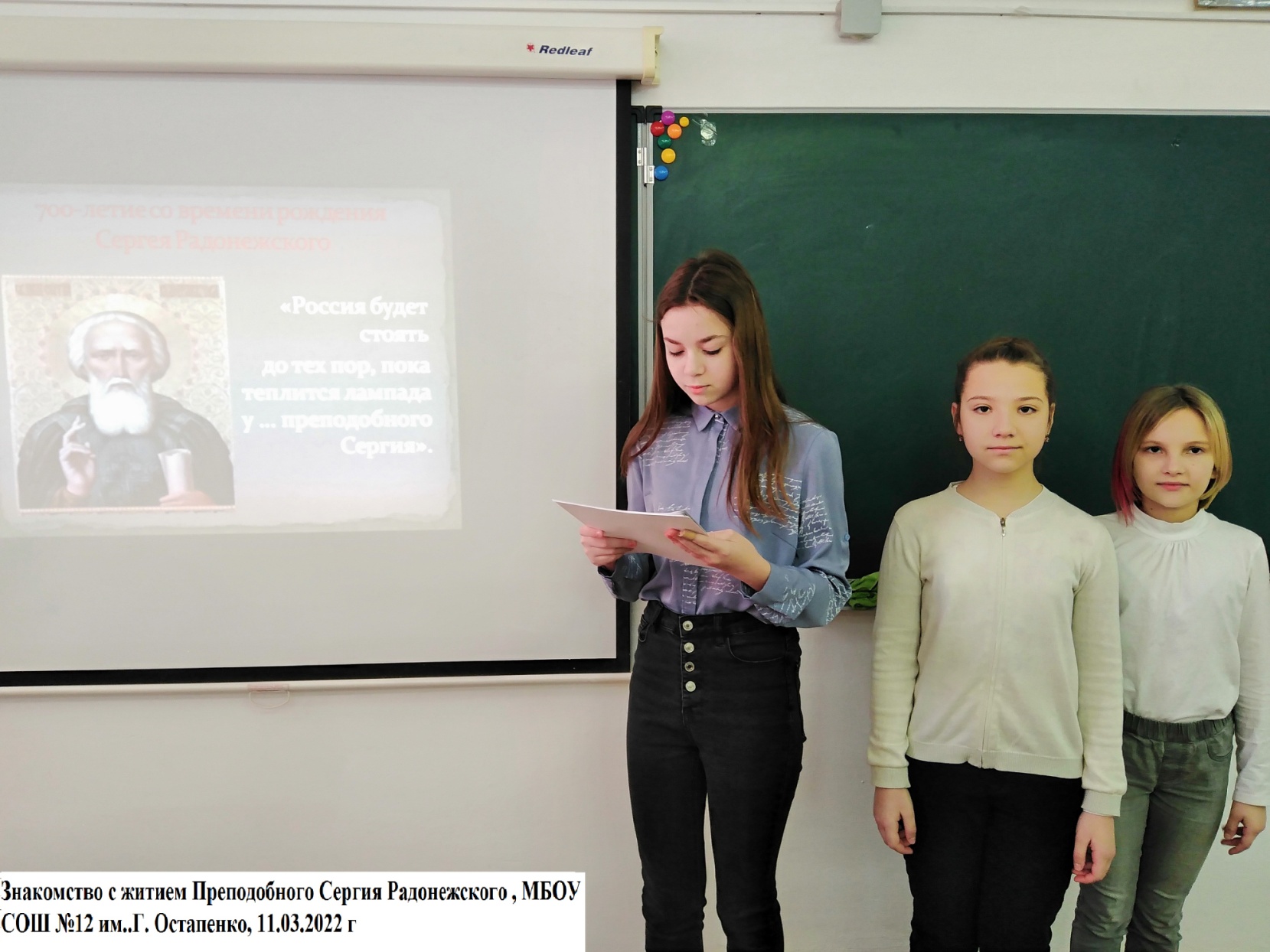 Внеурочное занятие на тему «День Православной книги»
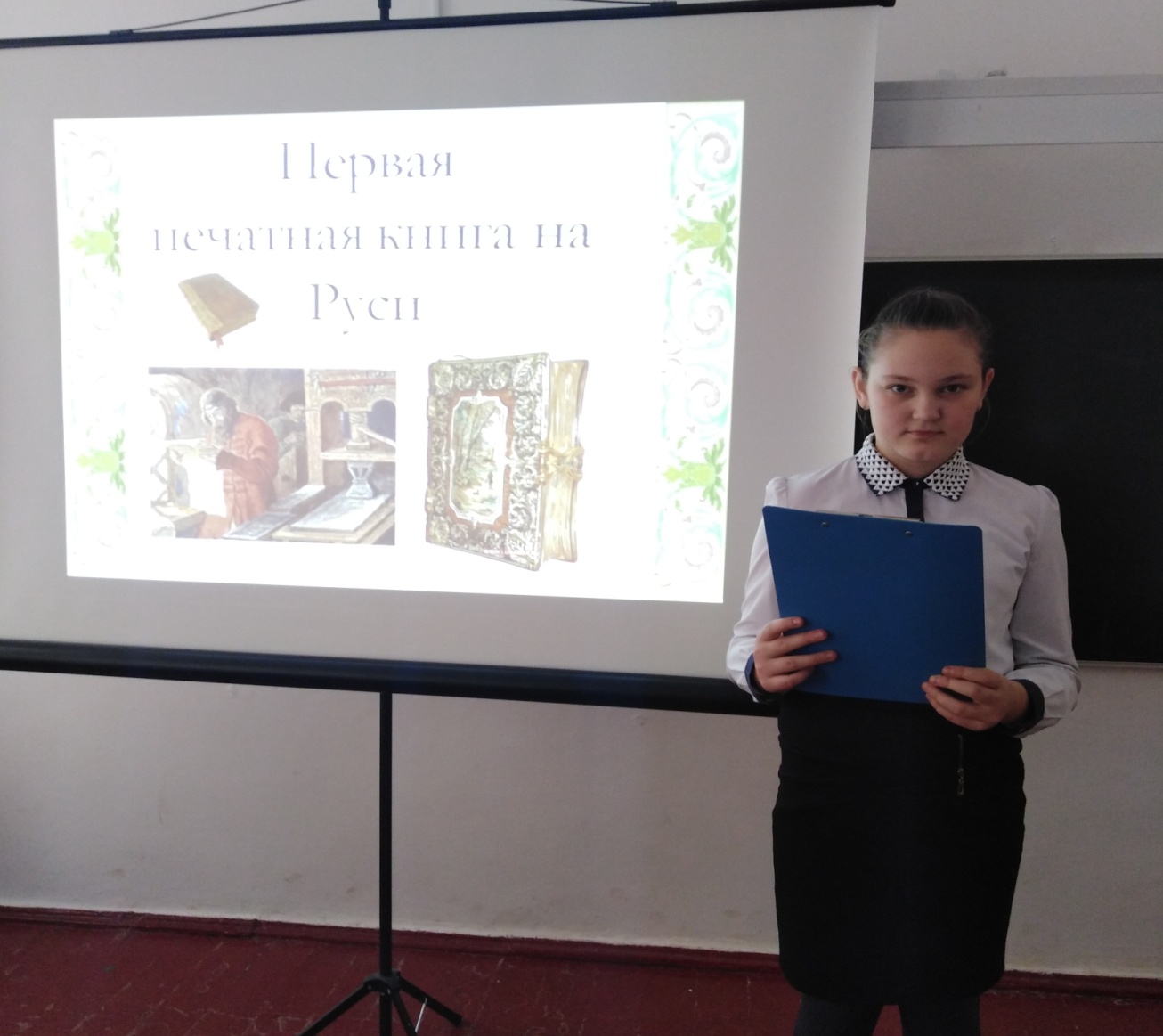 Использование во Внеурочных занятиях методических пособий, специальной литературы
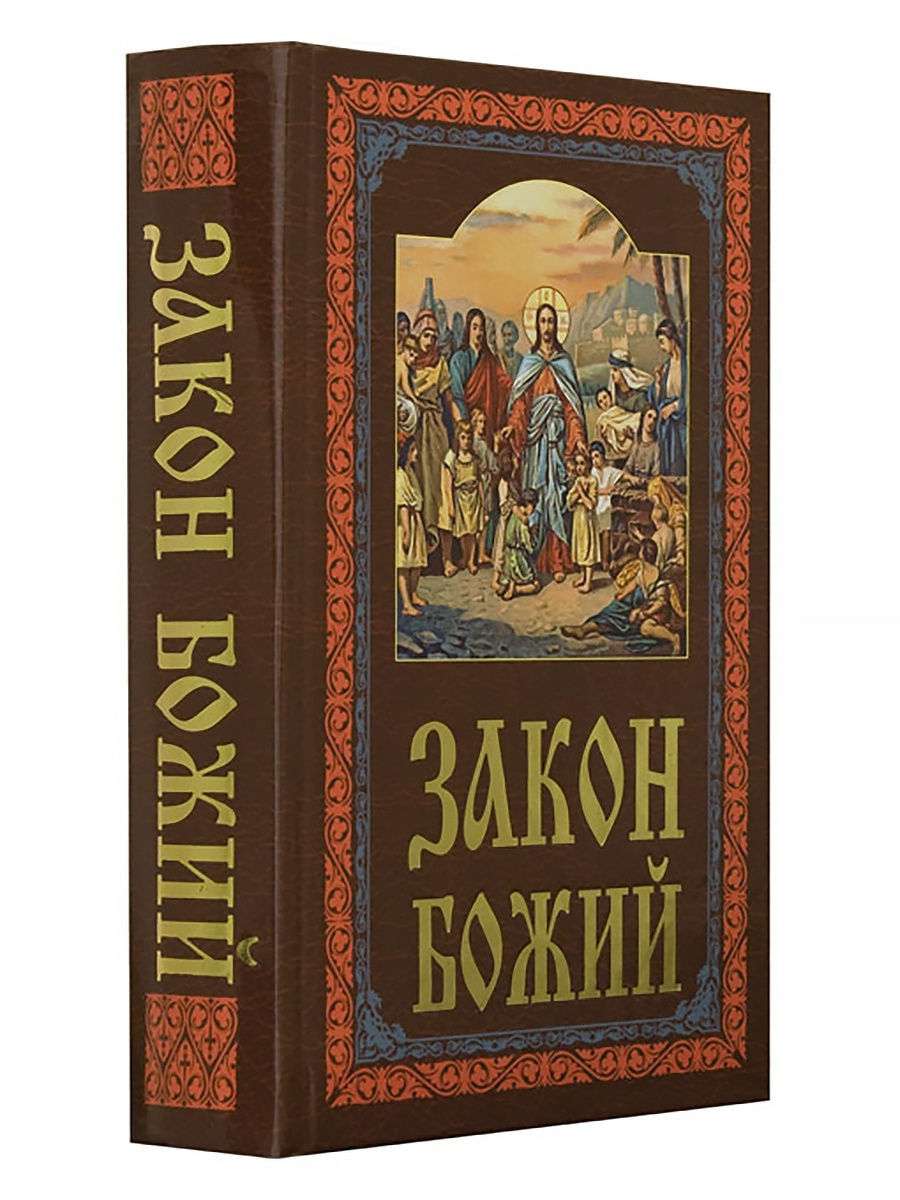 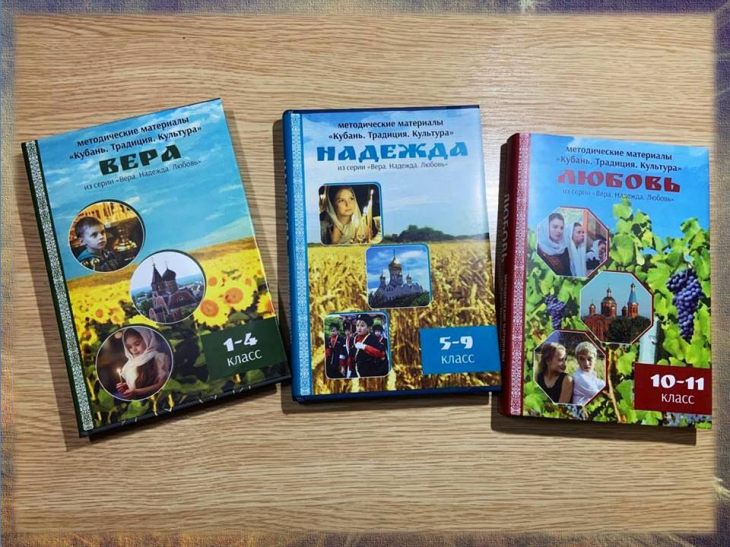 Использование во Внеурочных занятиях ,доступных возрасту обучающихся видеороликов.
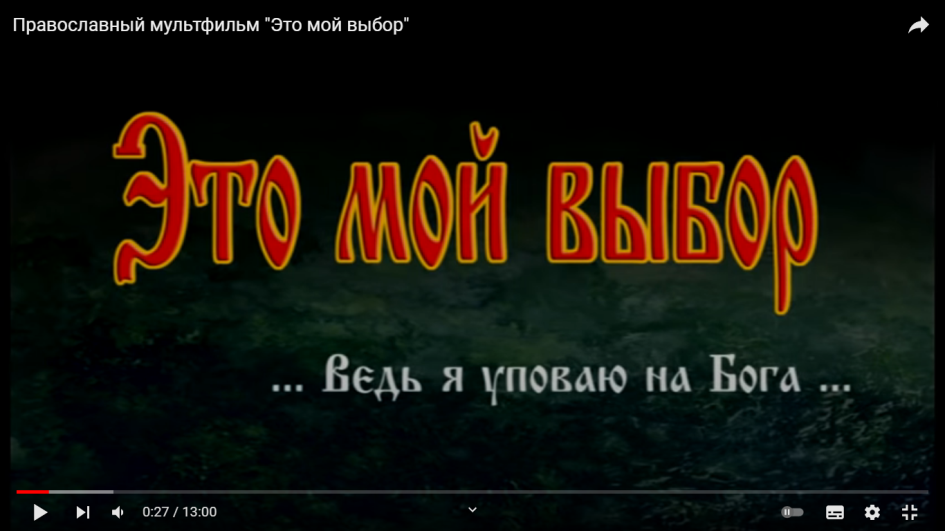 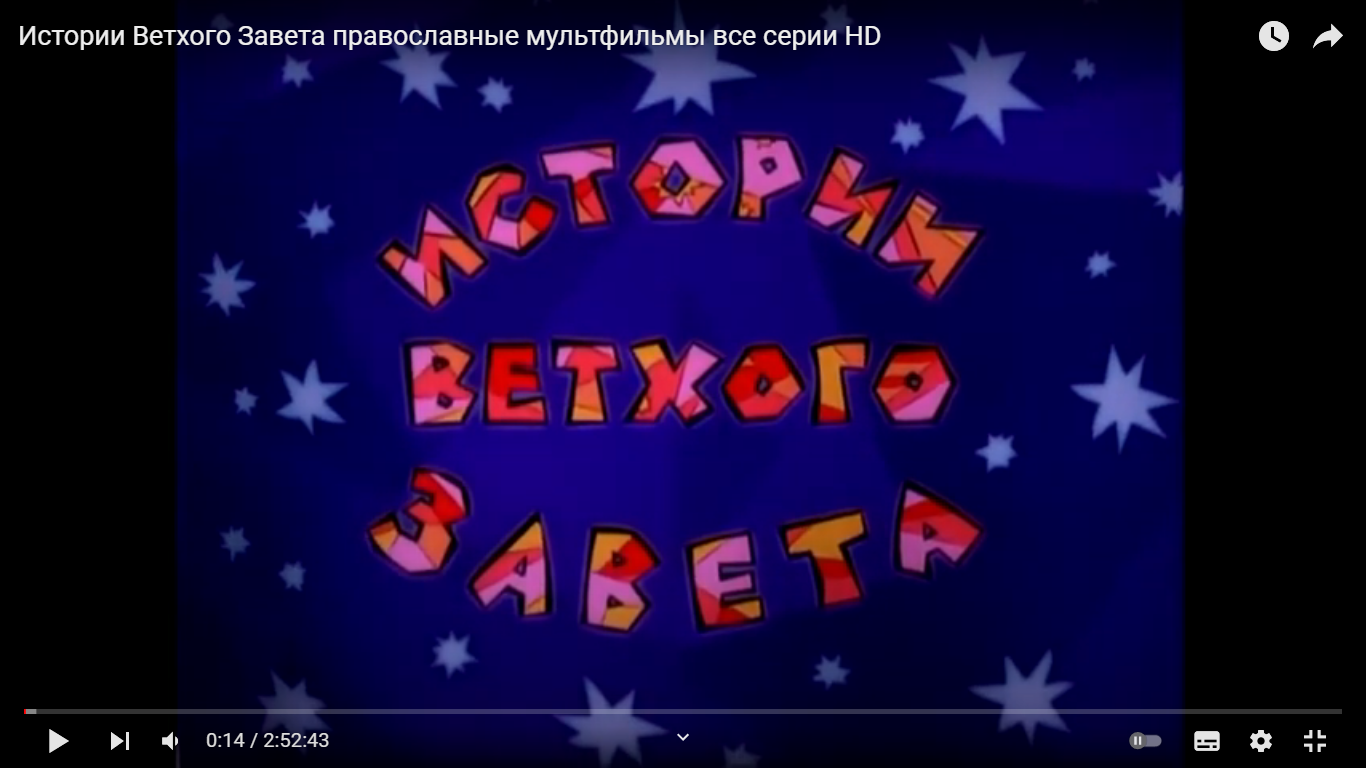 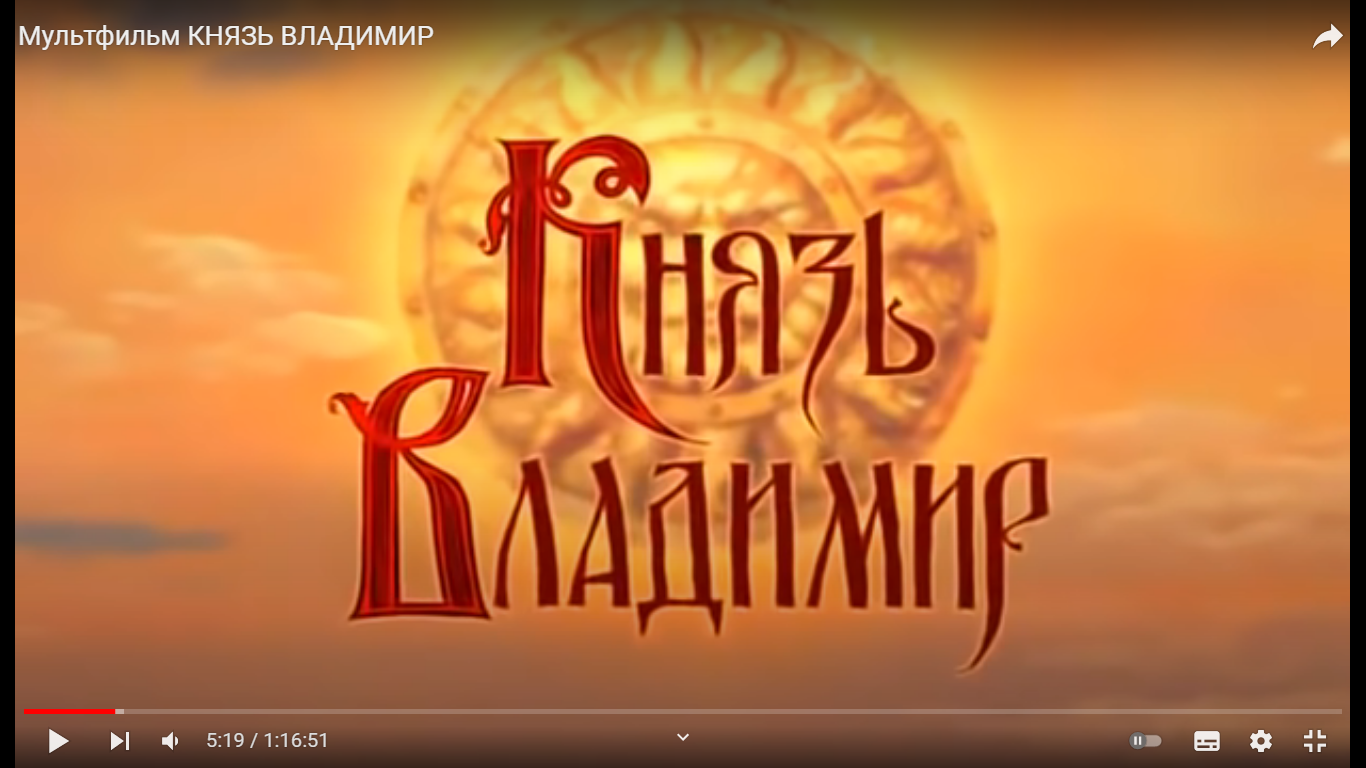